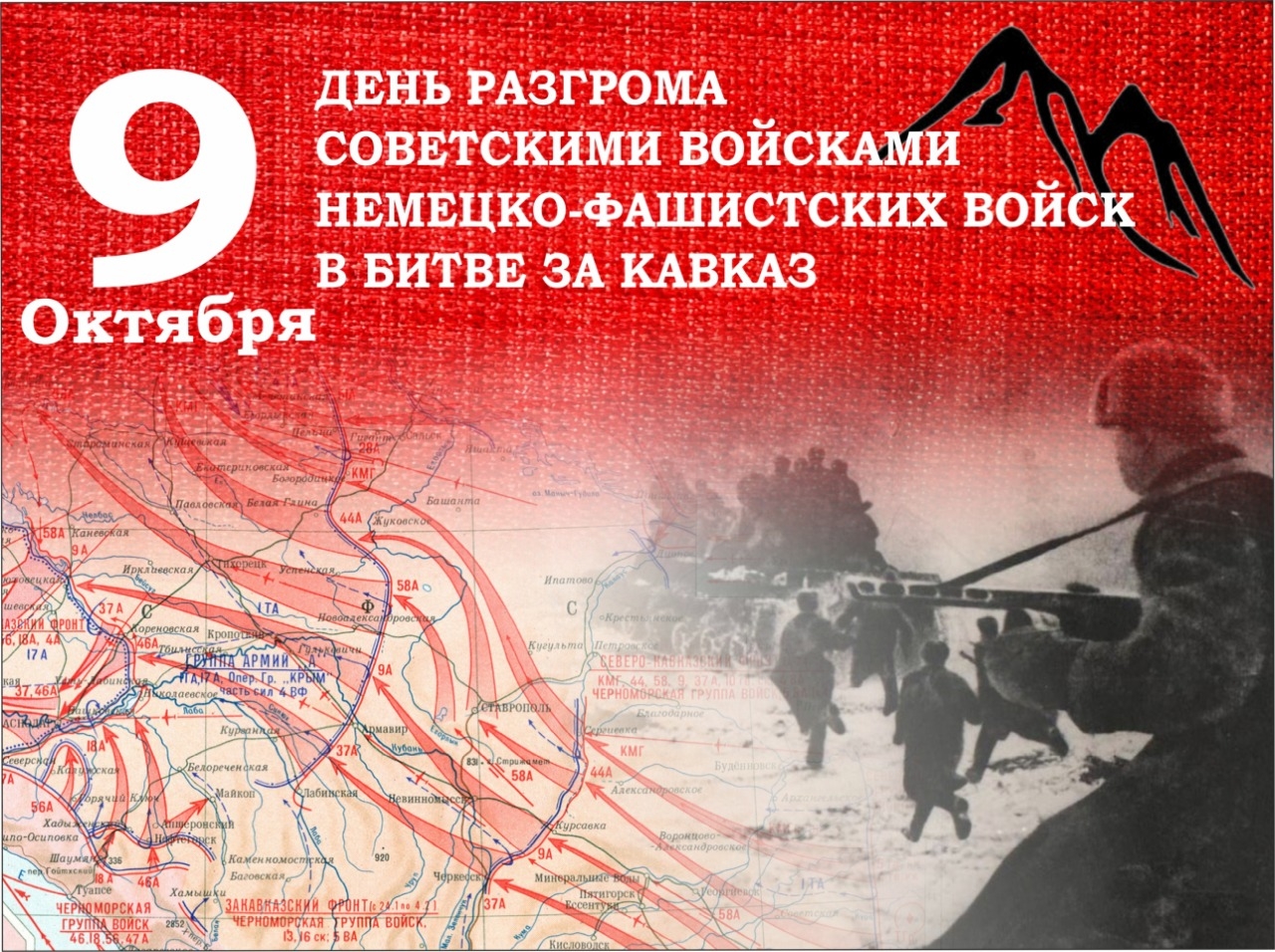 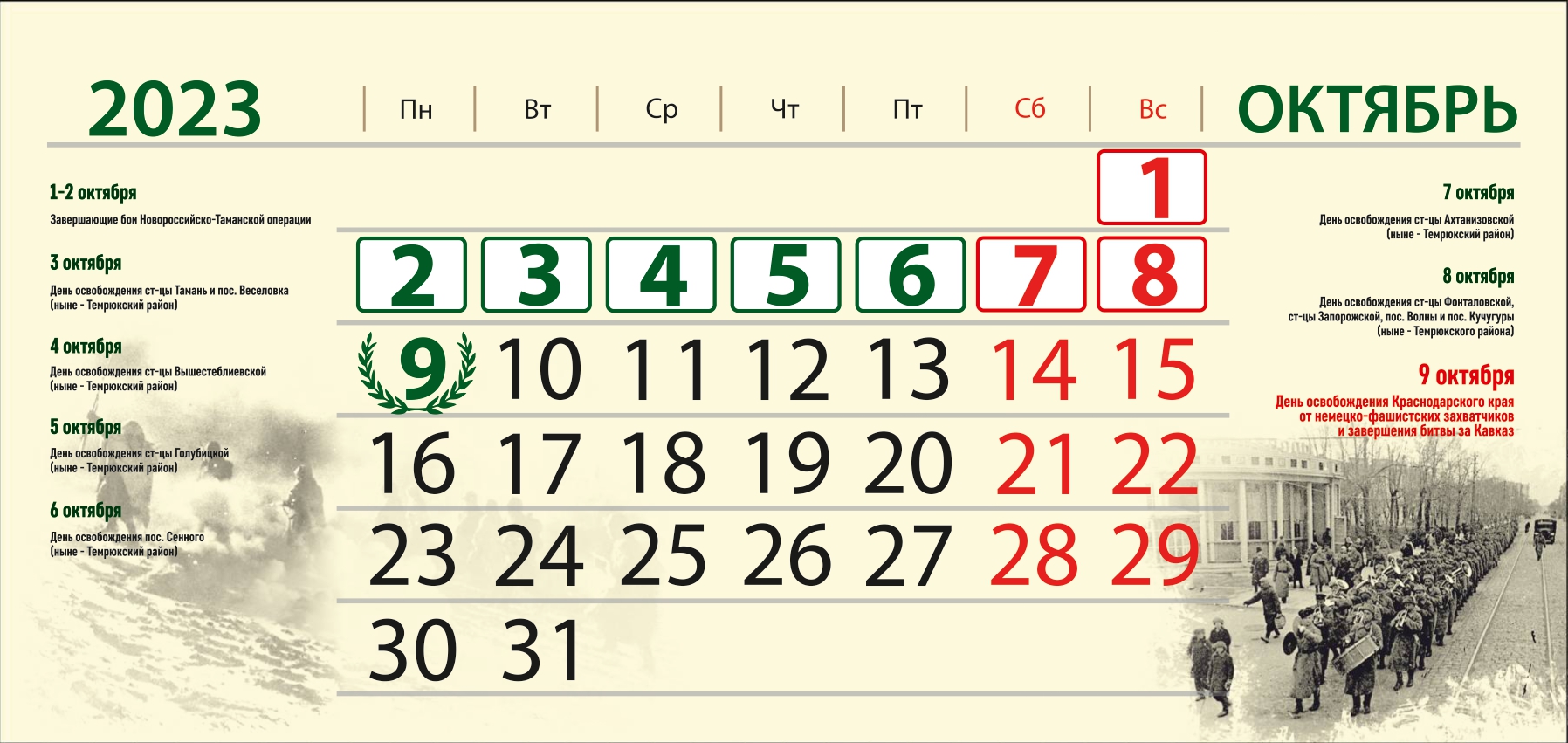 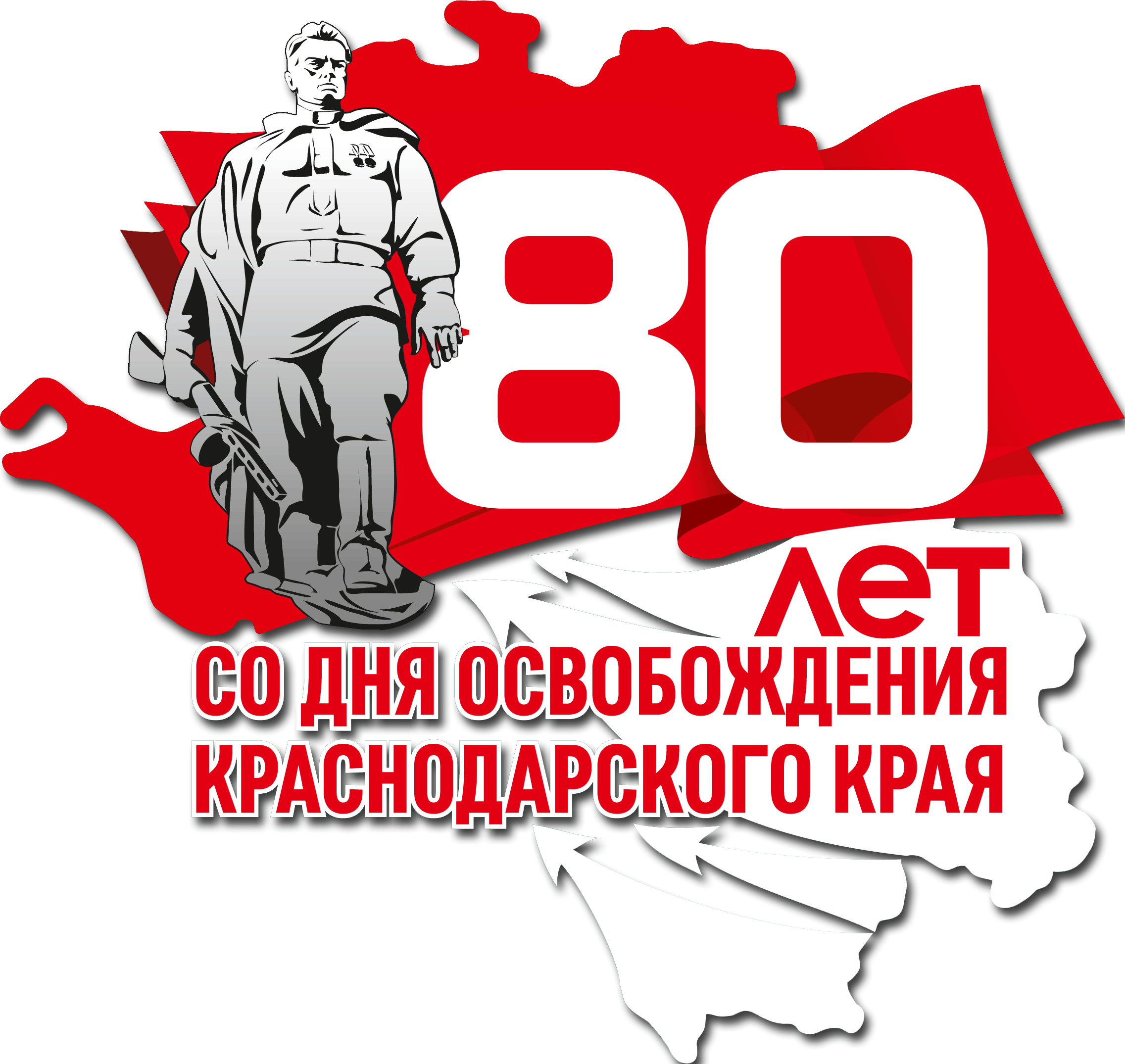 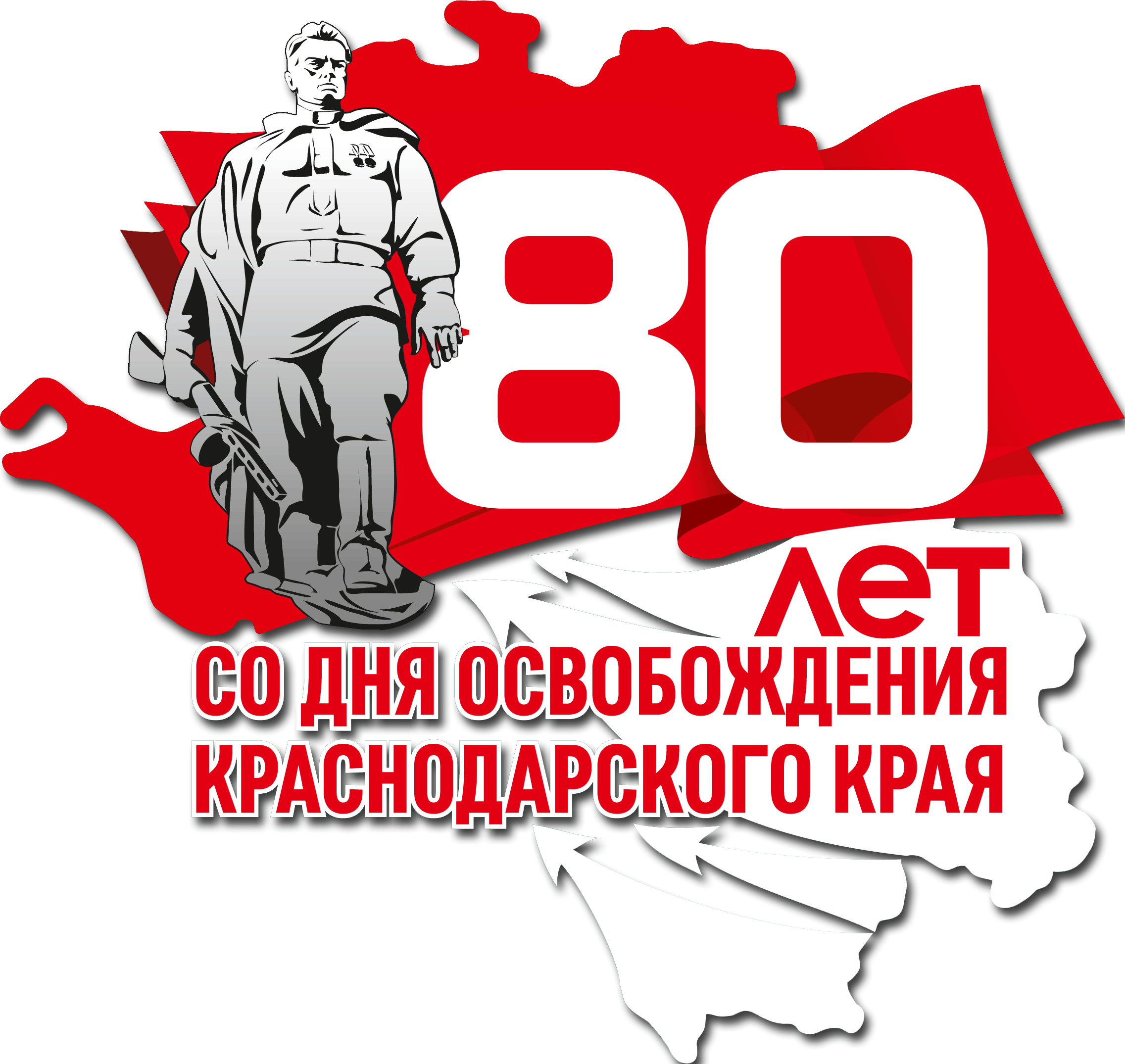 Освобождение
Краснодарского края
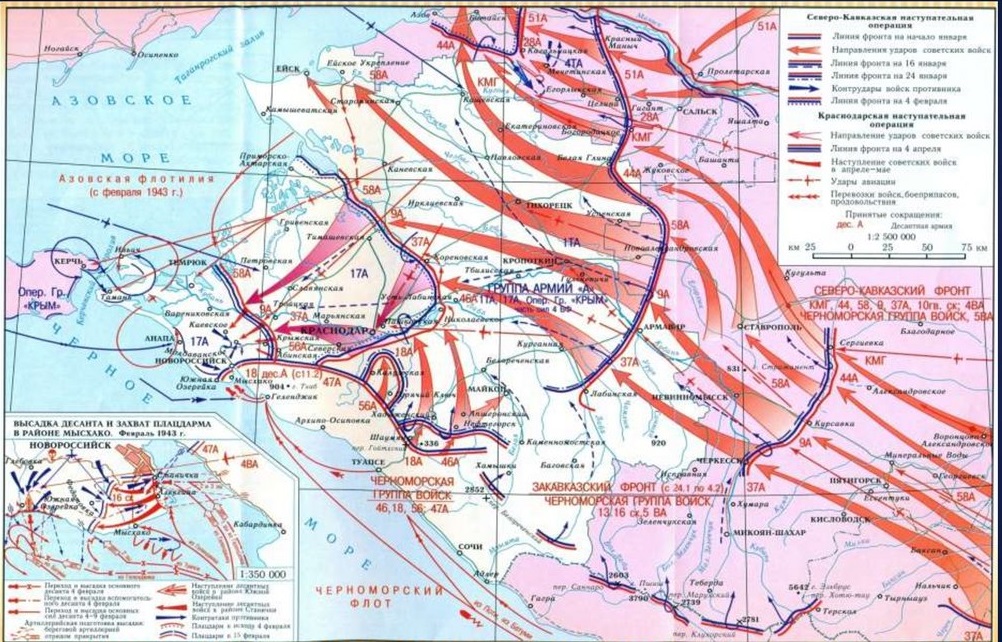 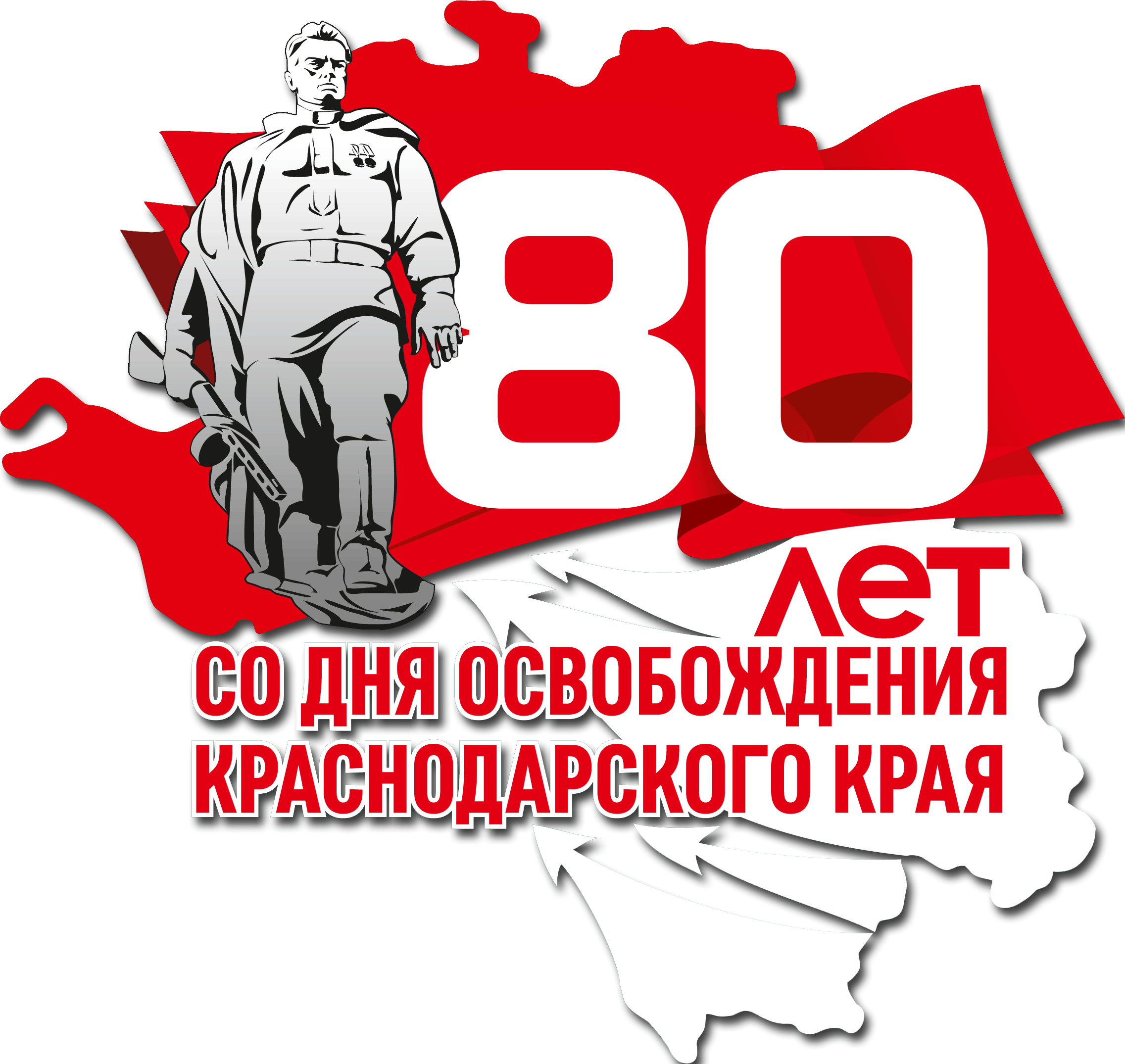 21 января -освобожден первый район 
Краснодарского края -Успенский.
Карта
Карта освобождения Успенского района 
нарисованная рукой командира 289-й стрелковой дивизии Леонида Колобова.
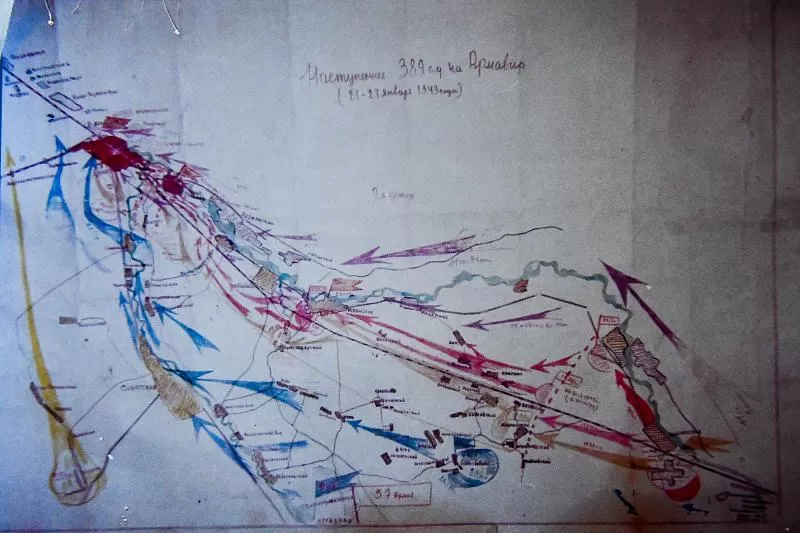 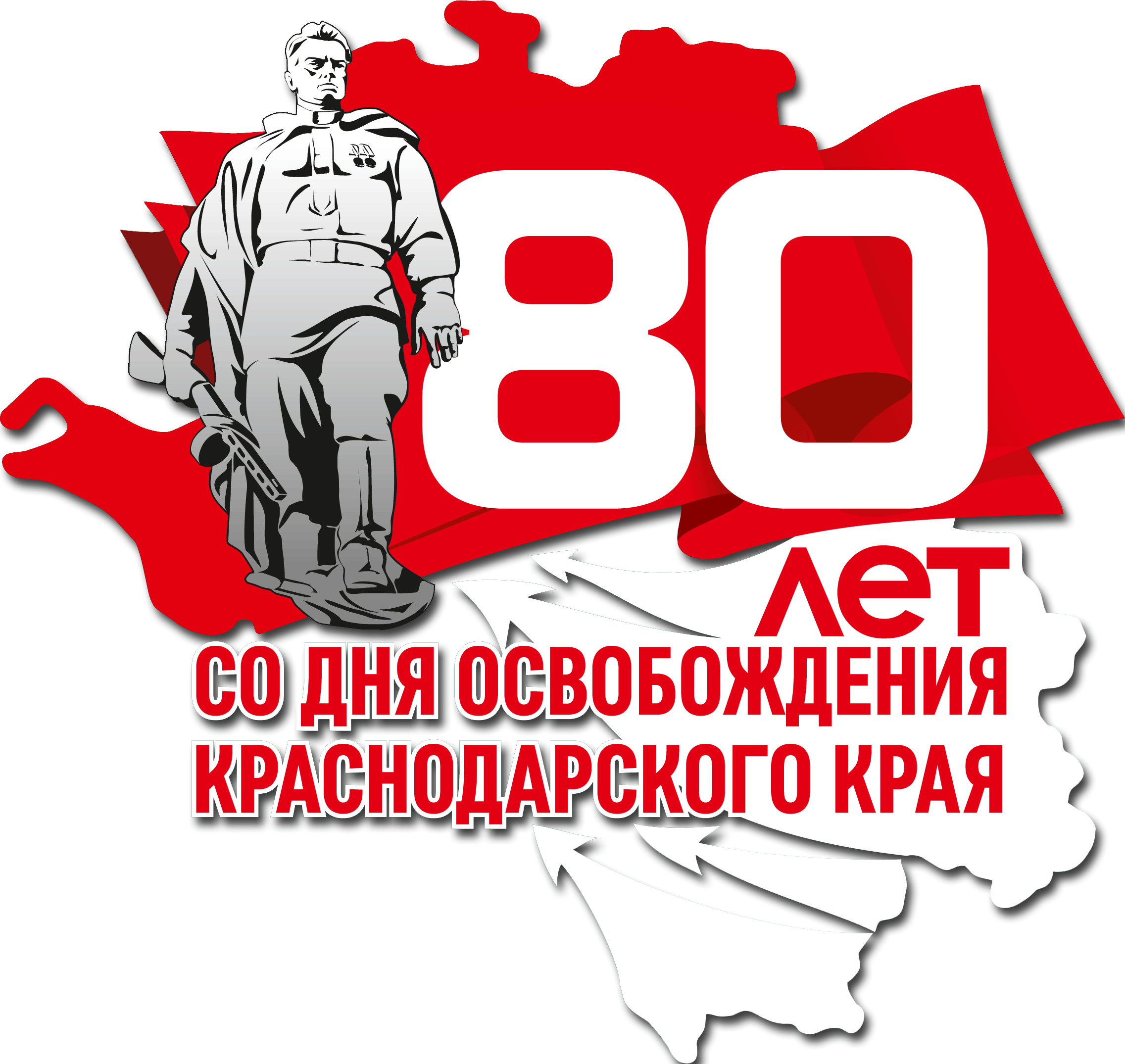 3февраля — освобождены Ленинградский, 
Староминский районы от немецко-фашистских
 захватчиков  417-й Сивашской Краснознаменной
 ордена Суворова 2-степени стрелковой дивизии
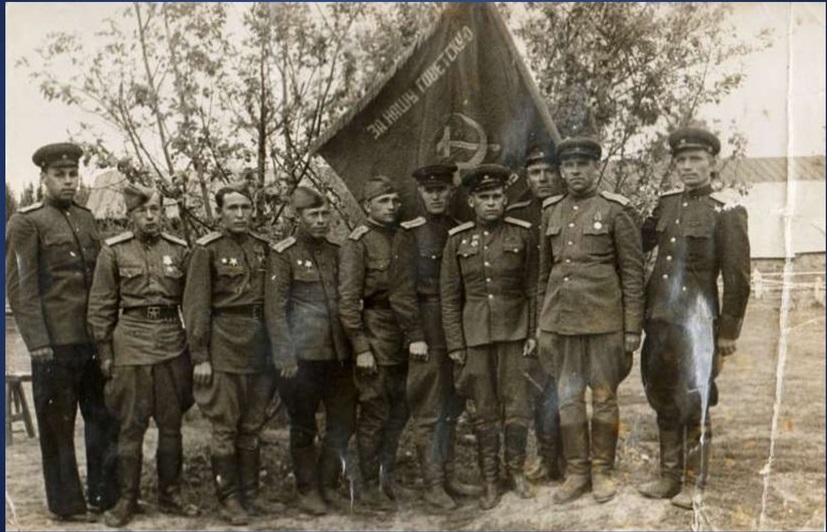 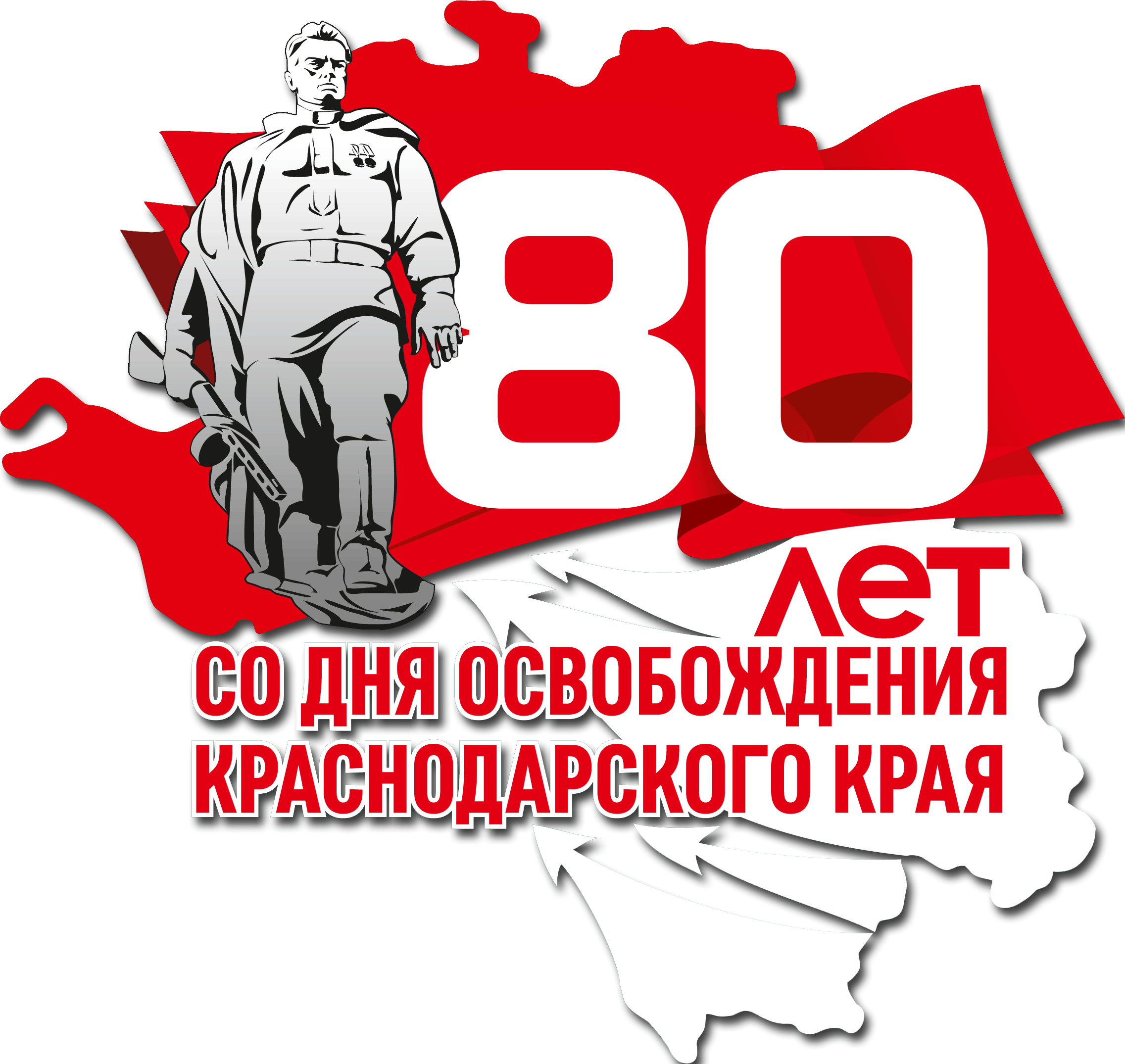 Краснодарская настурательная операция 9 февраля-24 мая 1943года
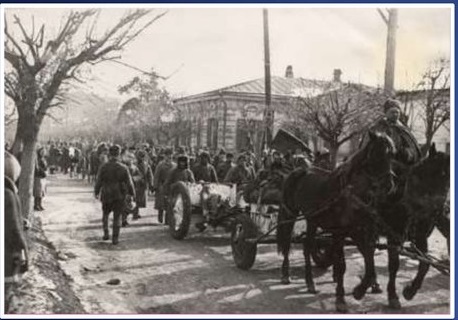 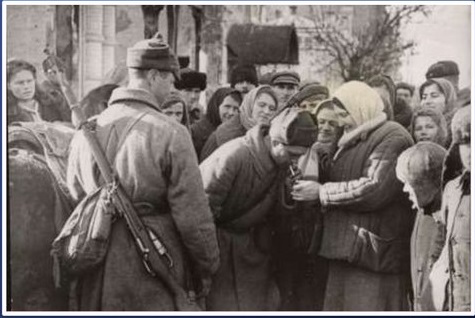 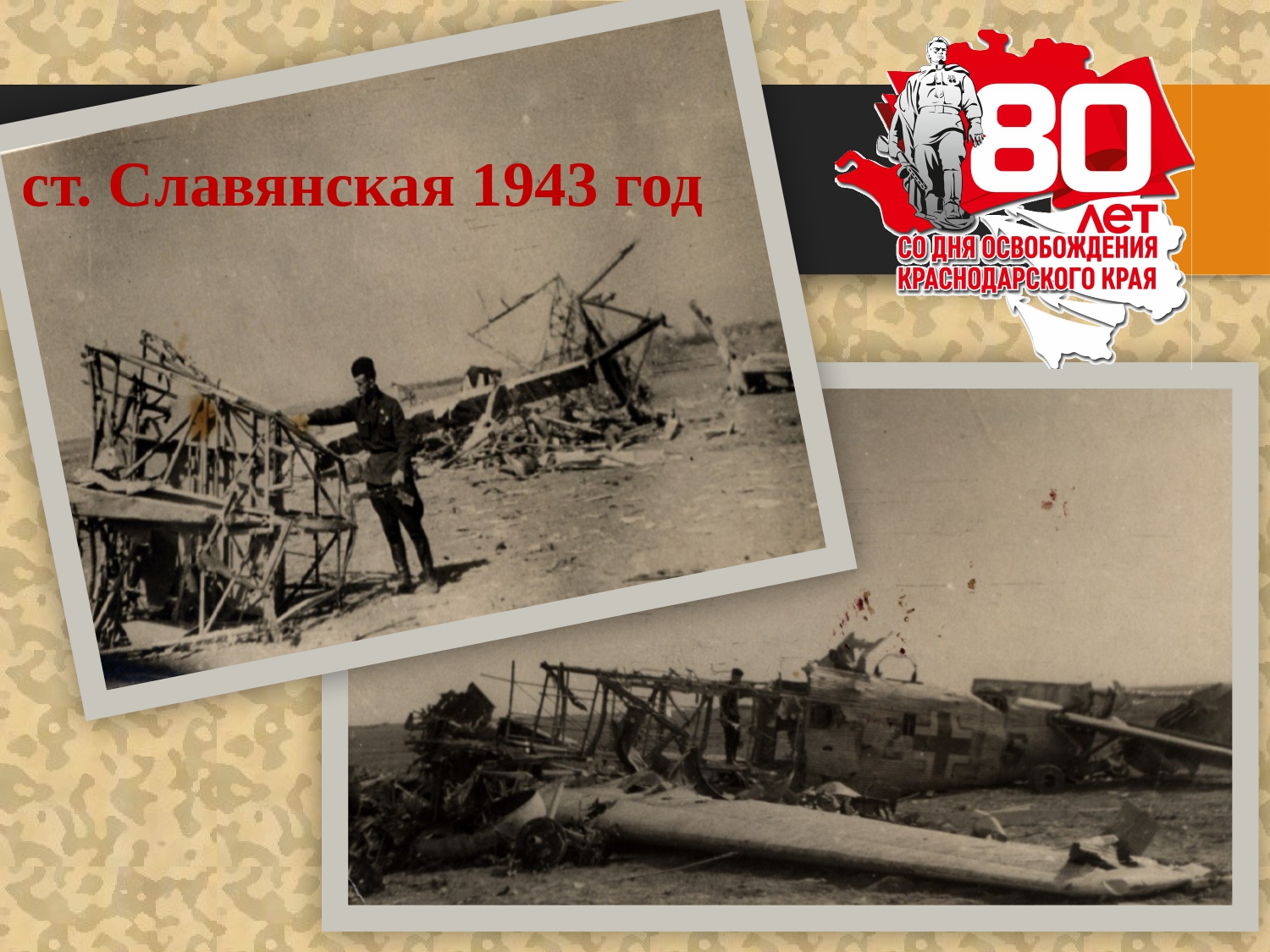 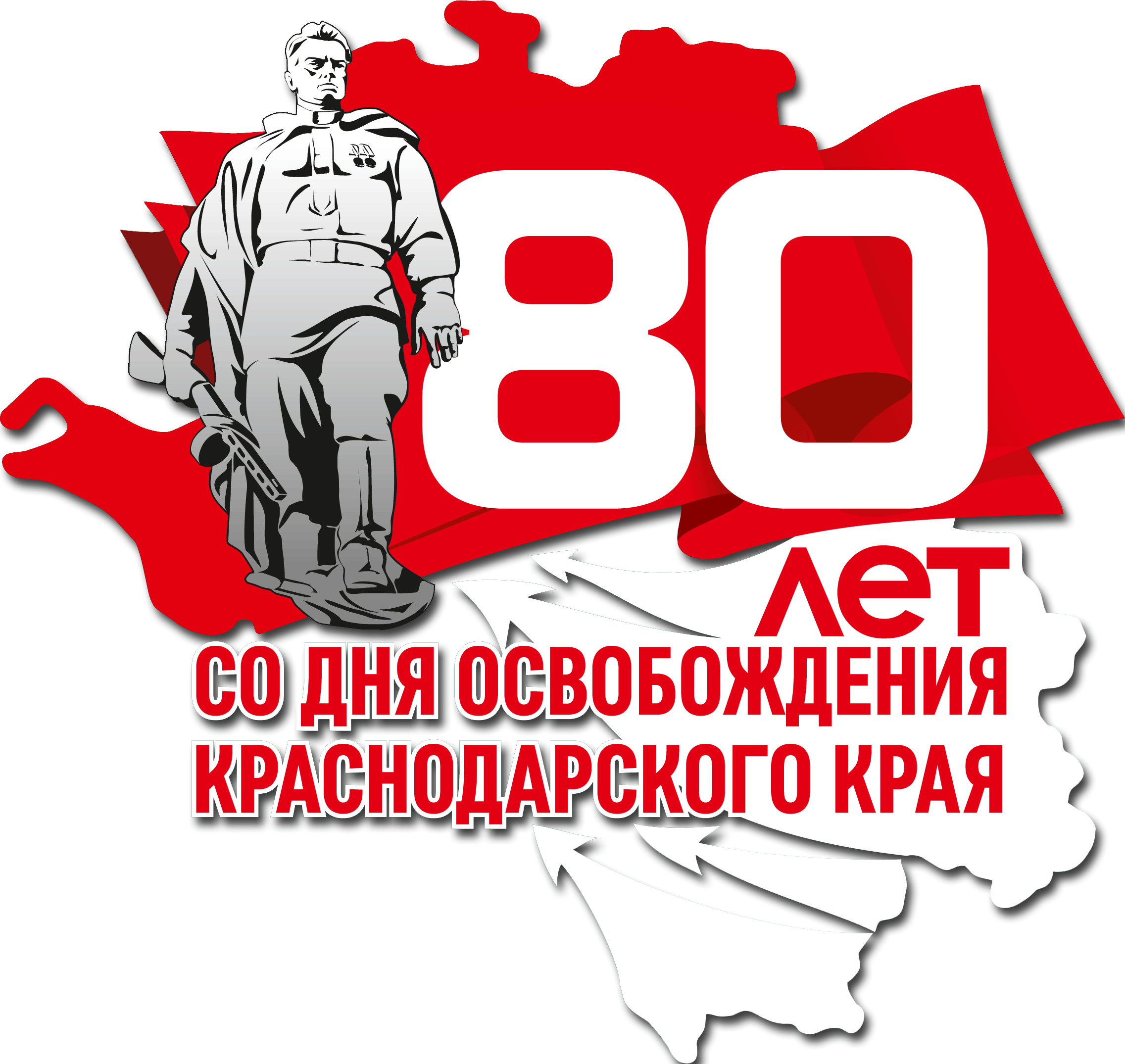 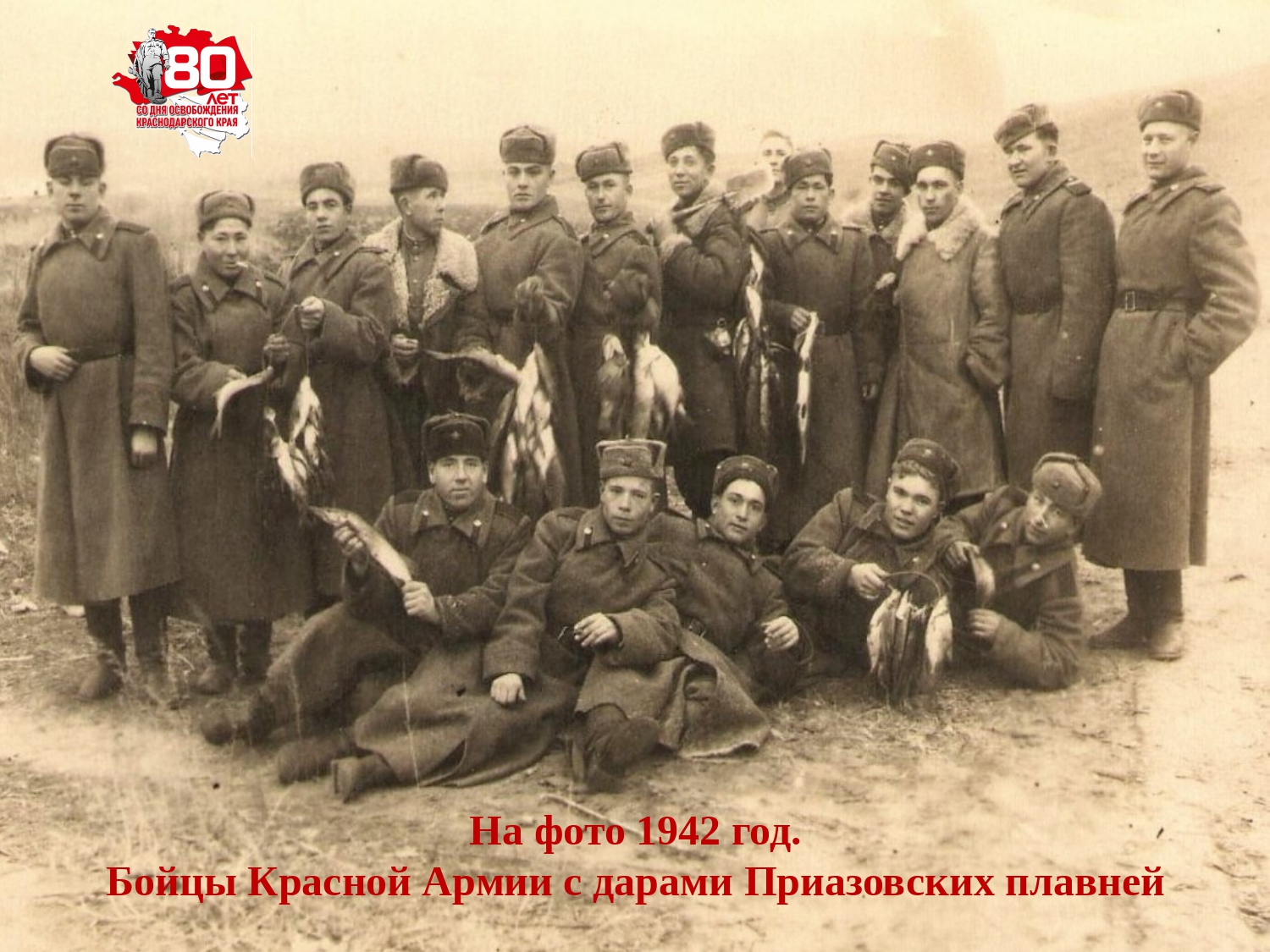 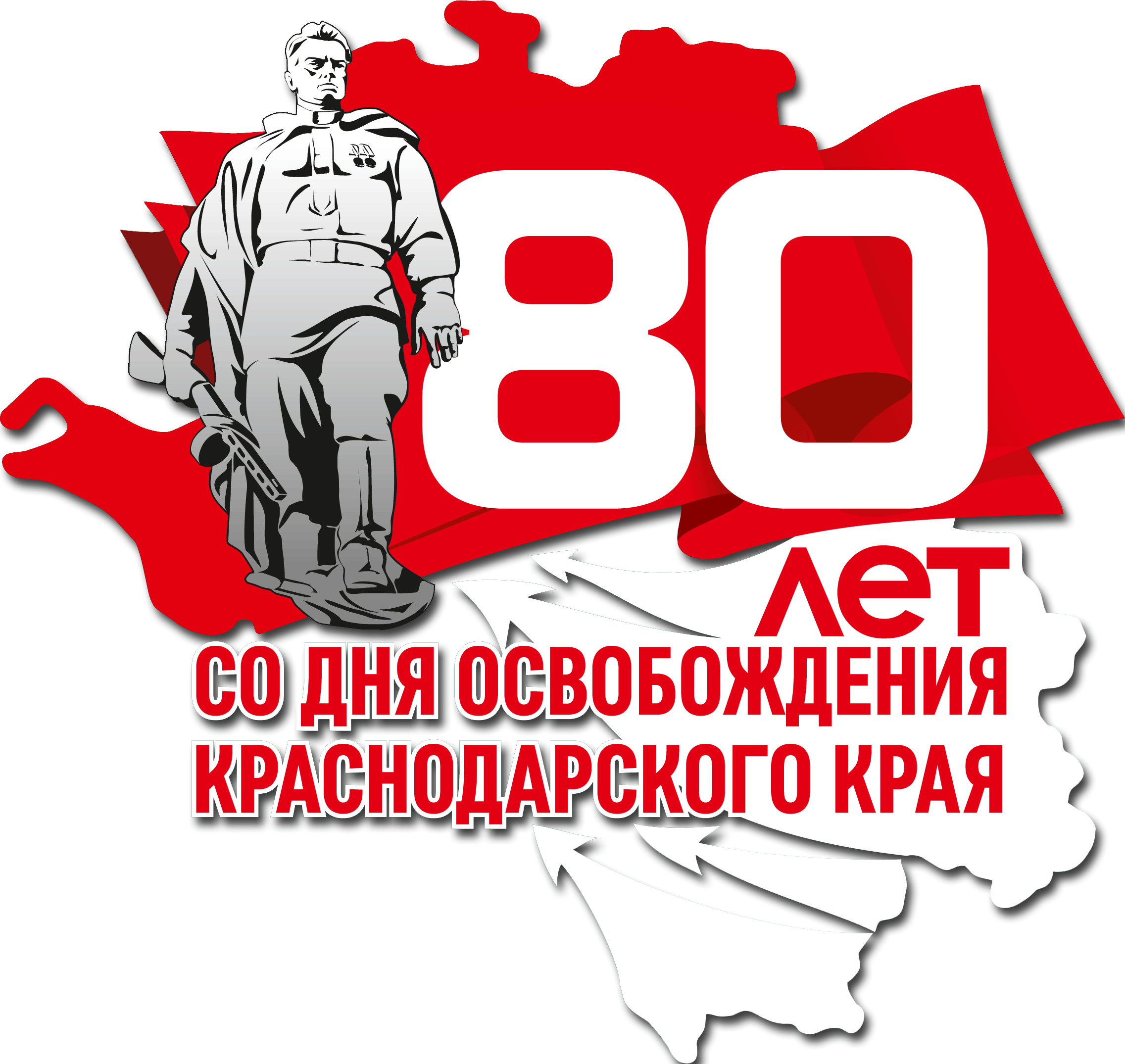 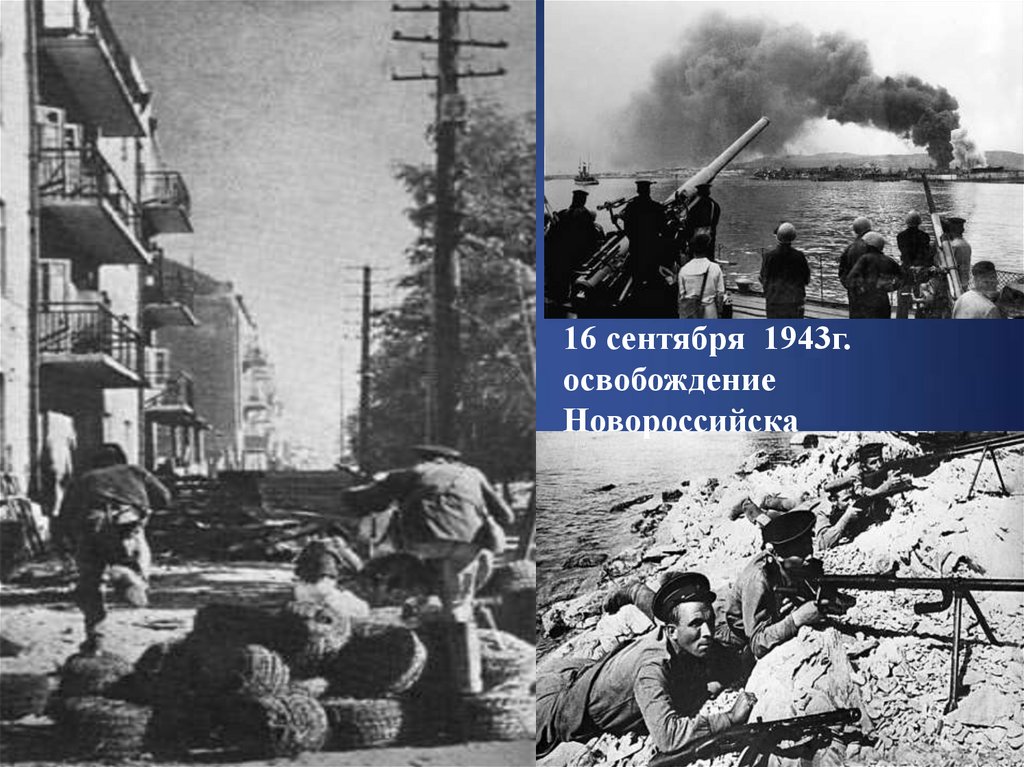 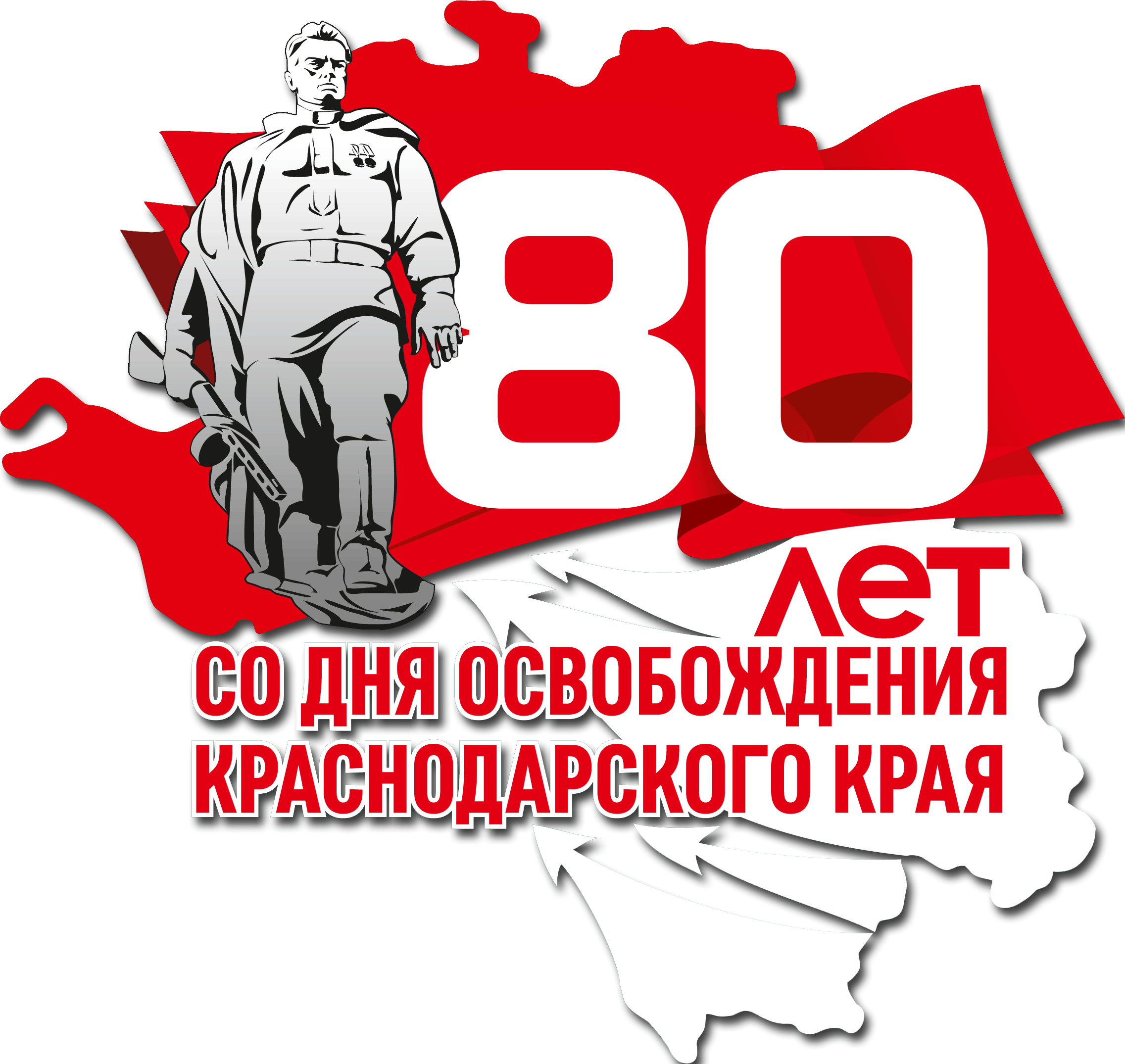 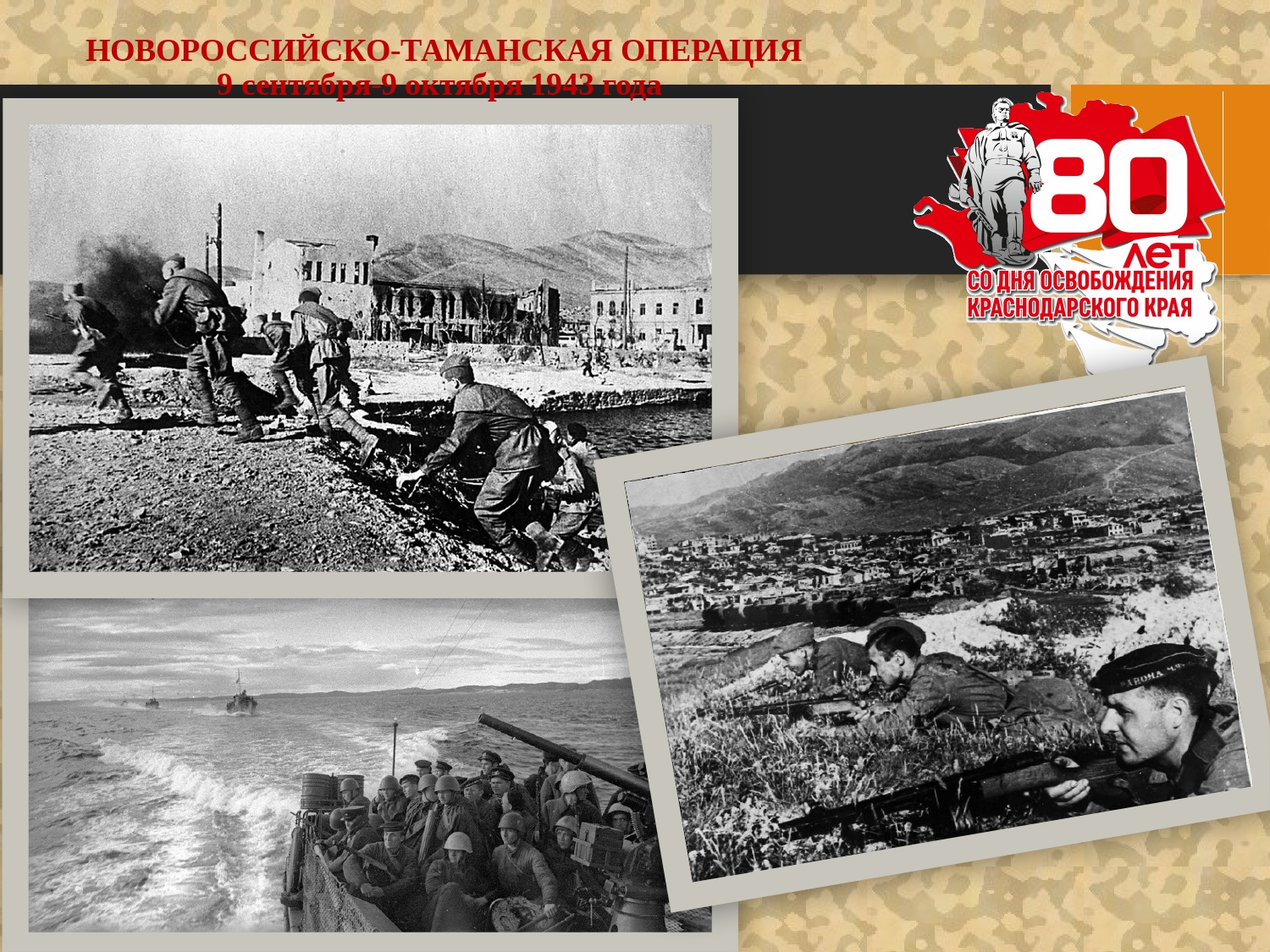 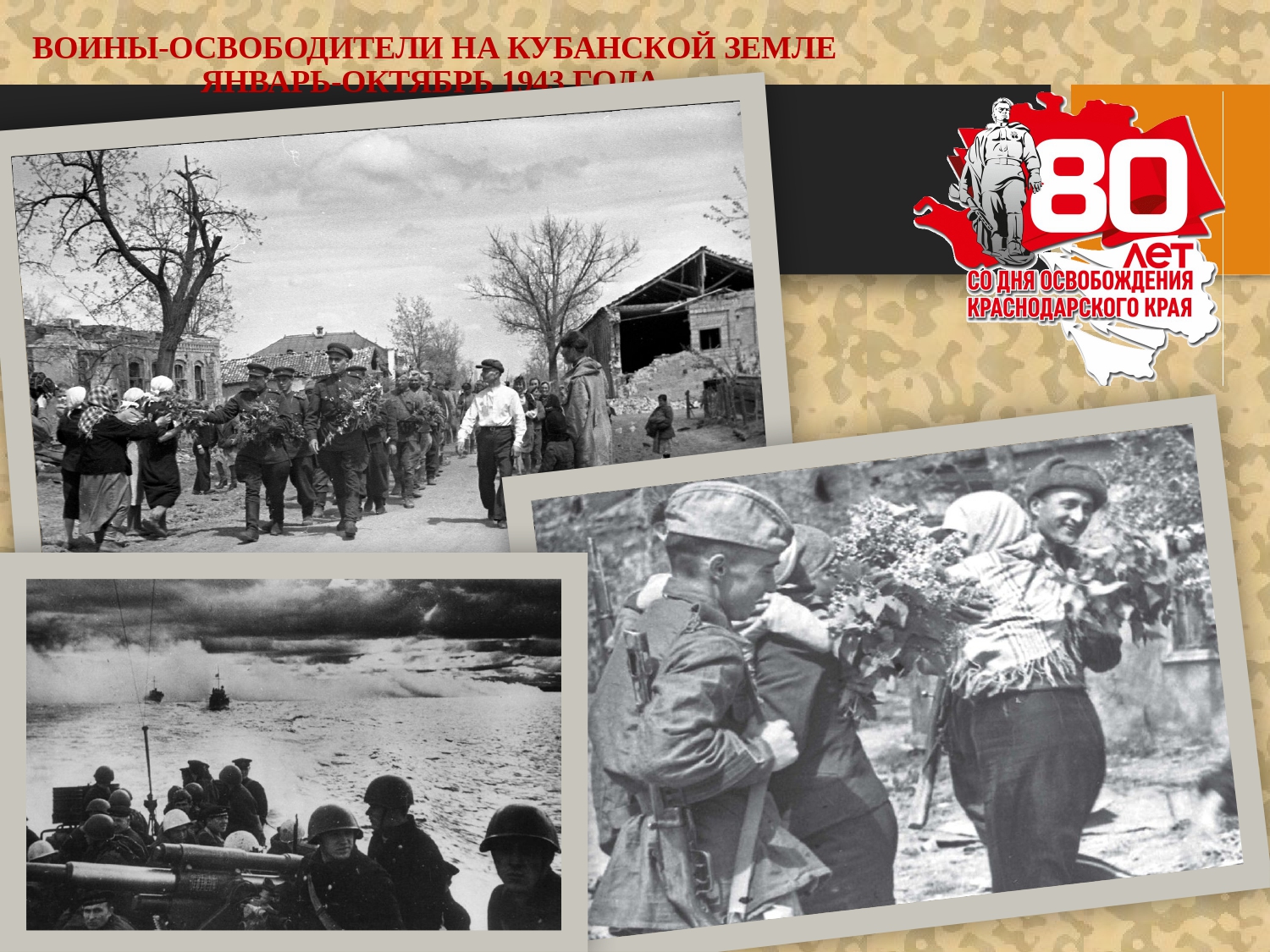 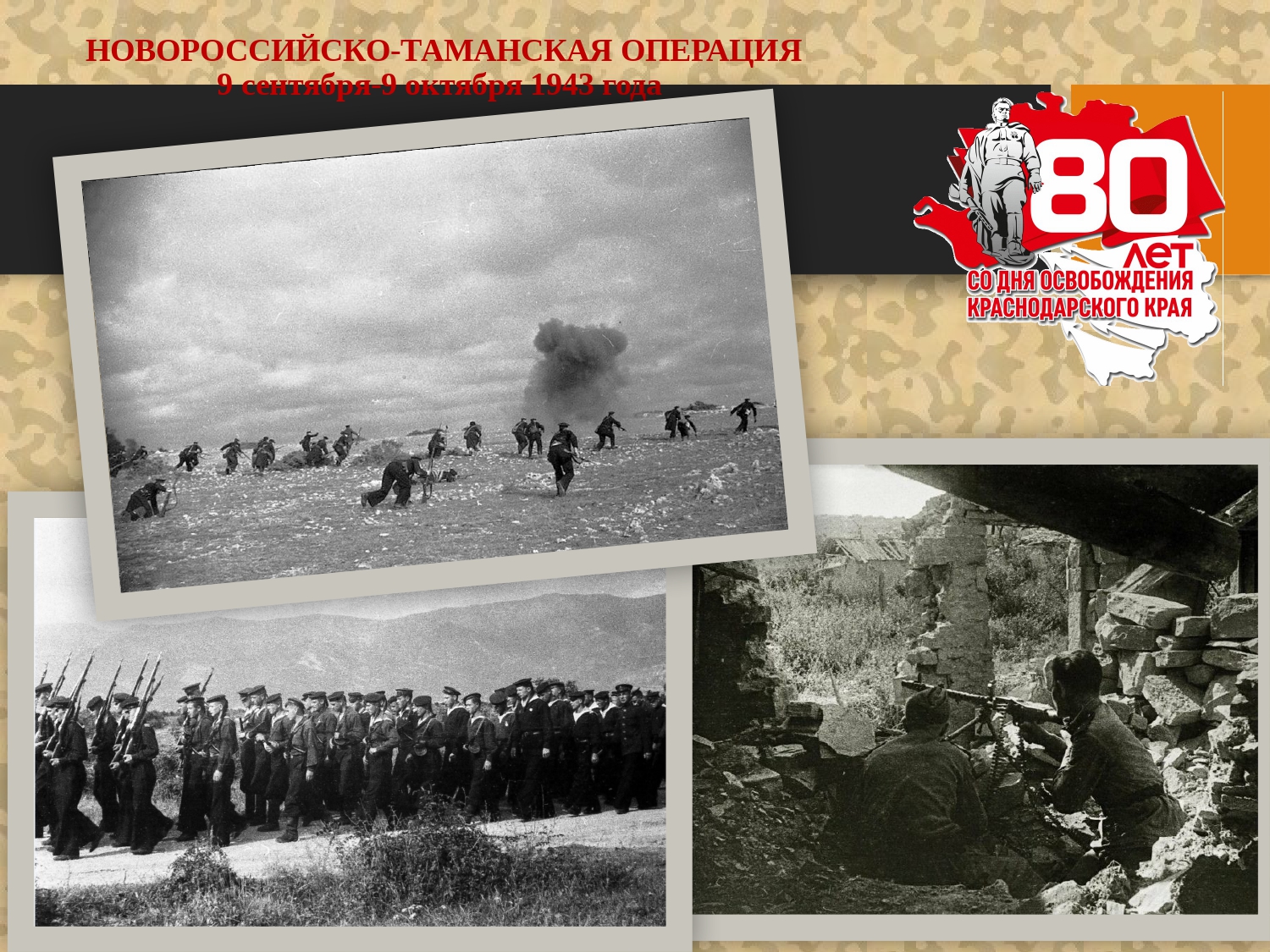 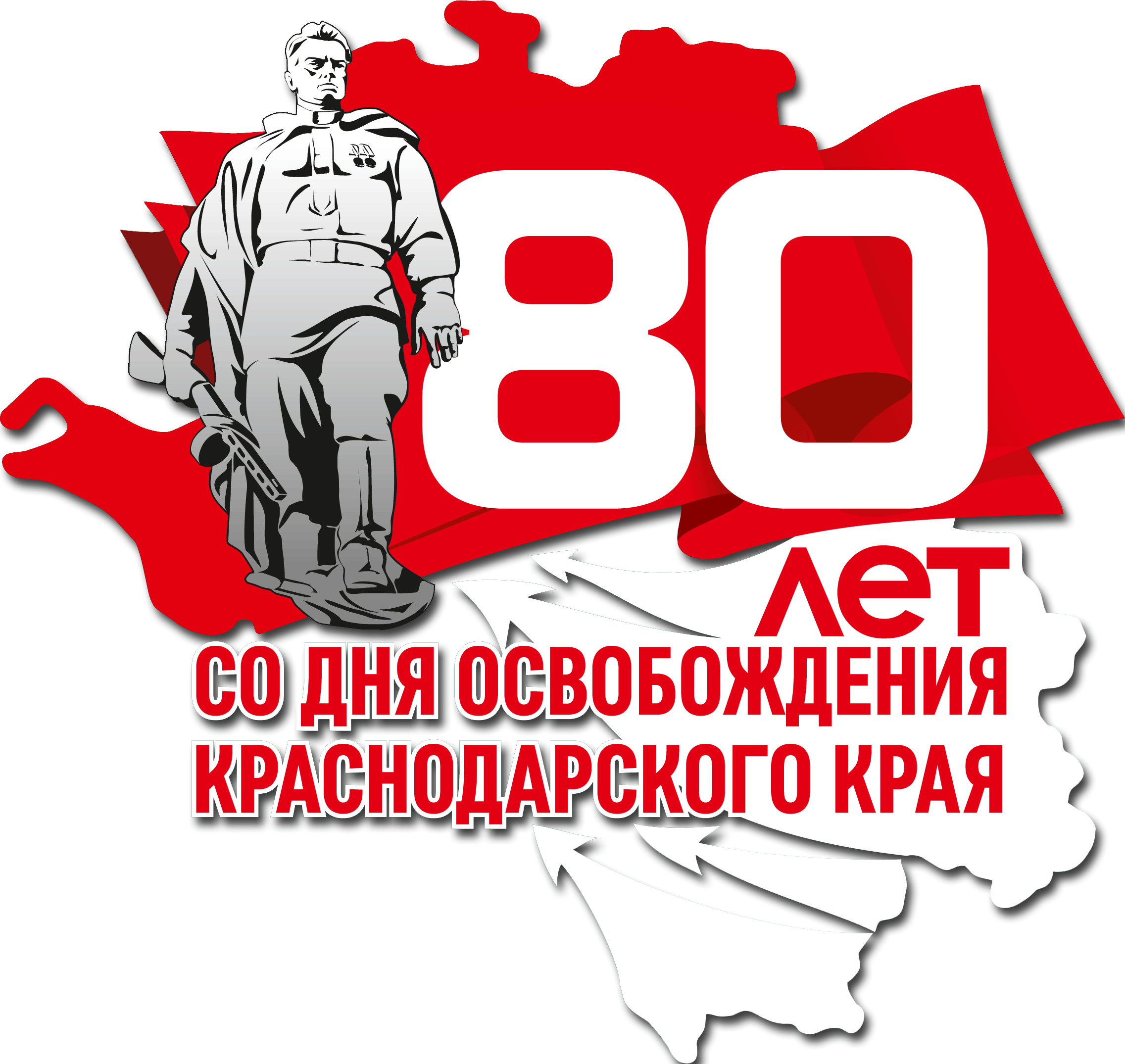 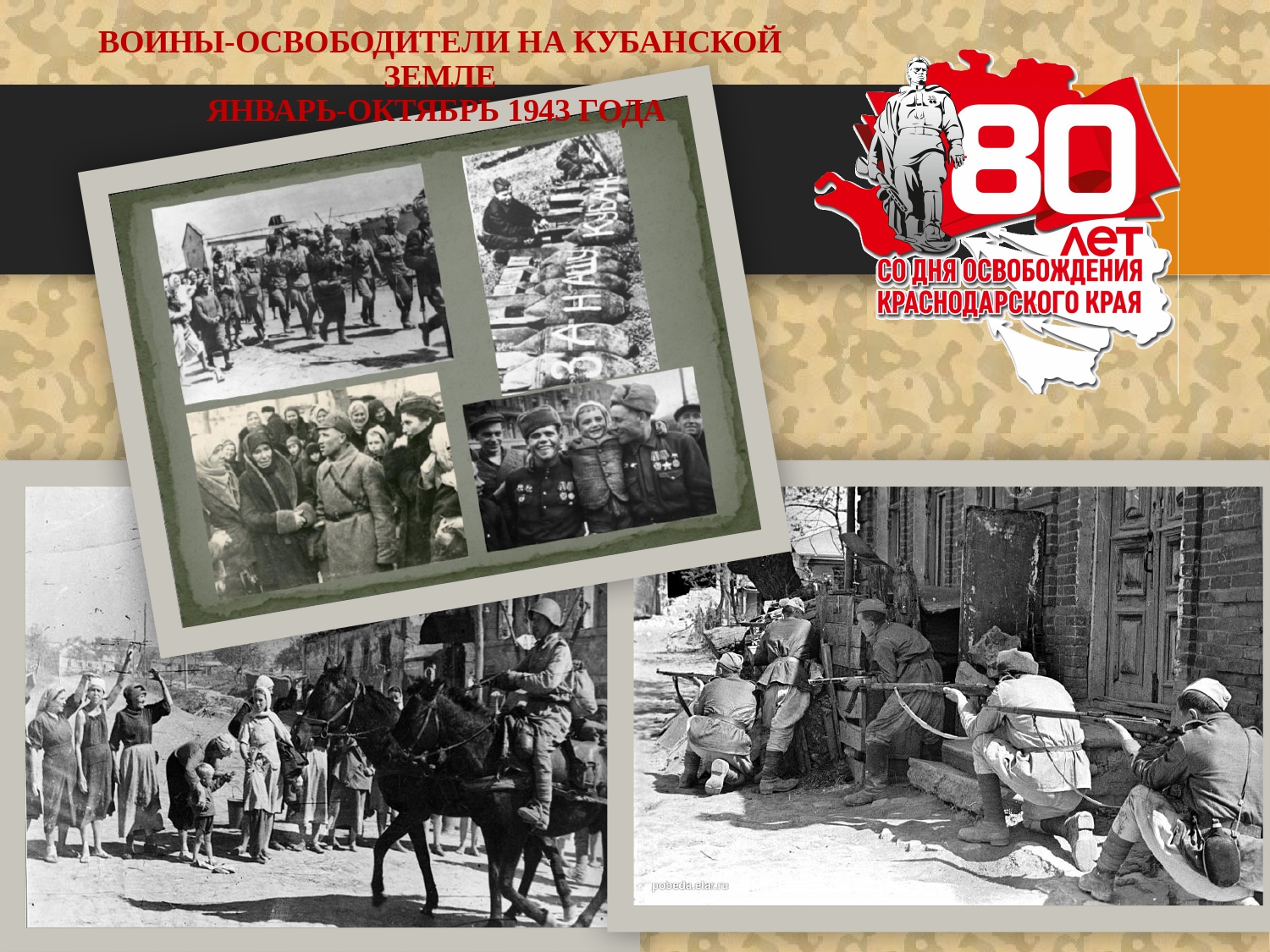 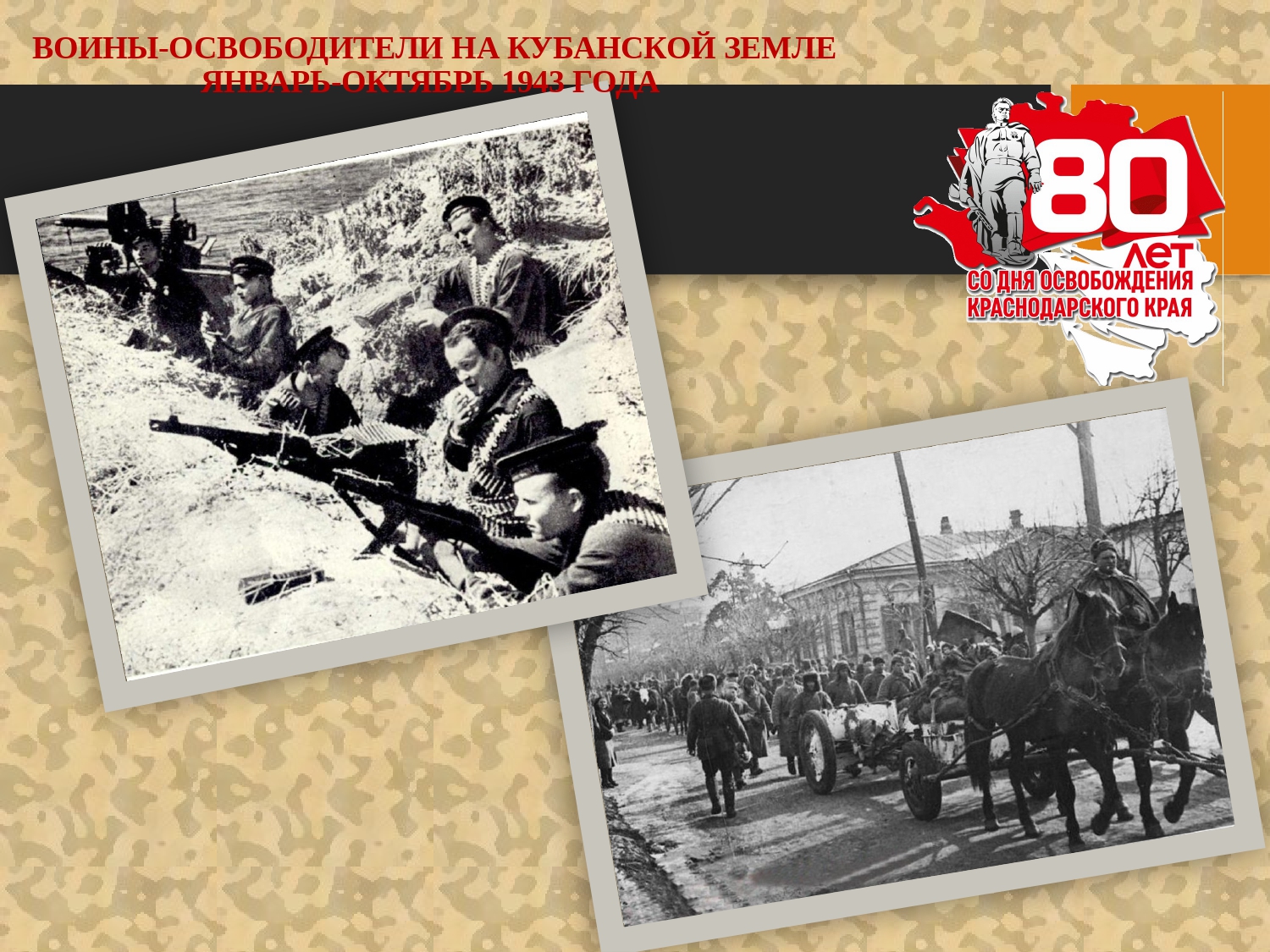